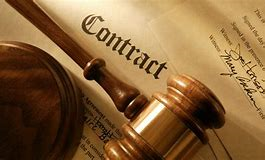 Ch. 9 Capacity to Contract
1
What are the 5 Elements of Fraud?
False Representation of Fact
Representation Known to be False
False Representation Intended to be relied upon
False representation actually relied upon
Resulting loss
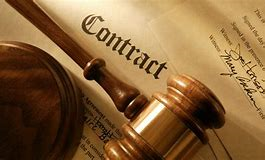 2
False Representation of _____________
False Representation of fact
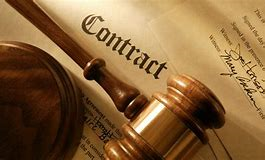 3
Representation ___________ to be False
Representation Known to be False
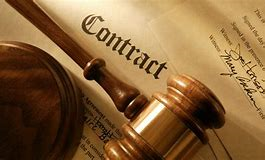 4
False Representation _________ to be relied upon
False Representation Intended to be relied upon
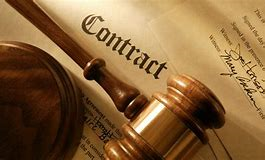 5
False representation _____ relied upon
False representation actually relied upon
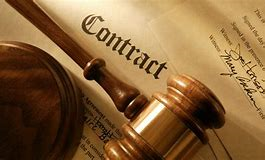 6
Resulting ______
Resulting Loss
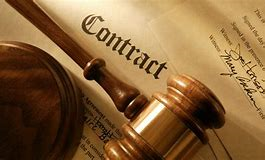 7
True or False?
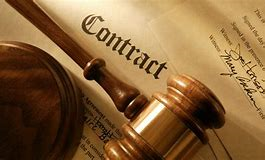 8
There are 10 elements to a contract.
False
There are 6 elements of a contract.
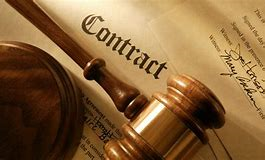 9
Genuine Agreement is the legal ability to enter into a contract.
False
Capacity is the legal ability to enter into a contract.
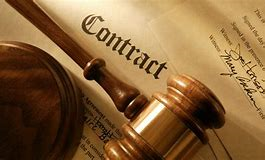 10
When someone is at the age of minority, it means they are an adult.
False
When someone is at the age of majority, it means they are an adult.
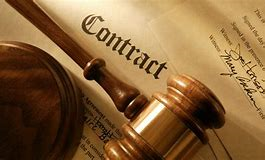 11
When you disaffirm a contract it allows you to avoid it’s contractual obligations.
True
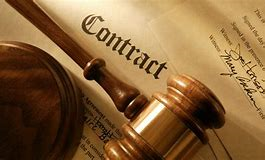 12
The law does not give minors the right to take advantage of others.
True
Infancy is a shield, not a sword.
Your age is there to protect you, not injure others.
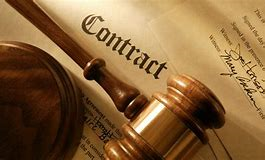 13
Infancy is another name for majority age.
False
Infancy is another name for minority age.
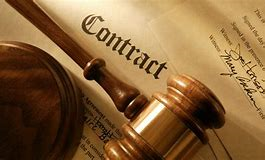 14
If returning merchandise it must be returned when the contract is disaffirmed.
true
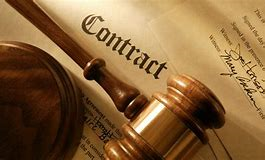 15
A tender is an offer to return an item.
true
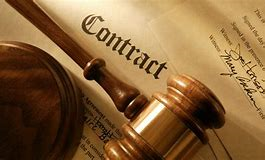 16
Minors are not responsible for fraudulent claims.
False
Minors are responsible for fraudulent claims.
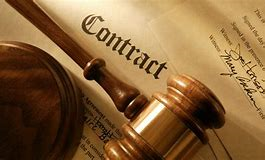 17
When one of the 5 elements of fraud are not proven it weakens the case for fraud.
False
When one of the 5 elements of fraud are not proven it cancels the case for fraud.
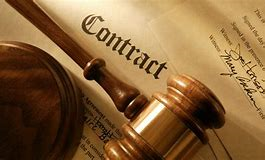 18
When disaffirming a contract the minor may disaffirm all or part of it.
False
When disaffirming a contract the minor must disaffirm ALL parts of it.  
Remember, All or nothing.
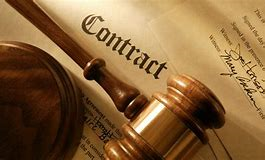 19
When 2 minors enter into a contract together, both have the right to disaffirm the contract.
true
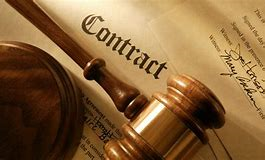 20
Disaffirming is the approval for an act that previously had not been binding.
False
Ratifying is the approval for an act that previously had not been binding.
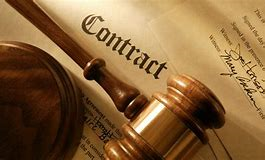 21
Ratification ends privileges the minor had.
true
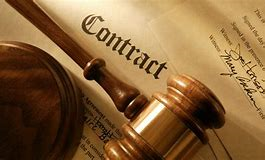 22
Ratification of a contract can be accomplished in 3 ways.
True
Ratification can be done by reaching majority age and accomplished 3 ways.
Orally
In writing
By one’s actions
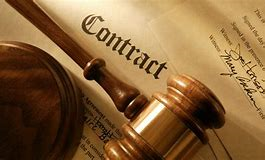 23
Under Common Law, one’s “Station in Life” determines if an item is a necessary.
true
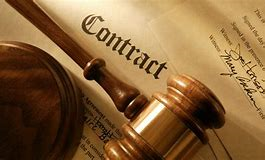 24
A famous judge said “infancy is a shield, not a sword.” What did he mean?
The shield is to protect a minor, not to injure others.
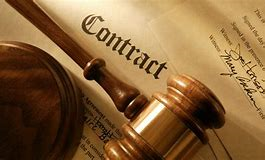 25
Explain the idea “Station in Life.”
Depending on where they are in life, their necessaries will change.
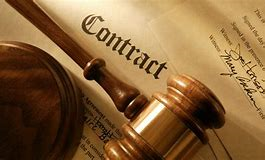 26
A person is no longer a minor when he or she reaches the age of ________.
majority
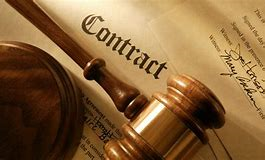 27
Minors may avoid or _____ their contracts if they choose.
disaffirm
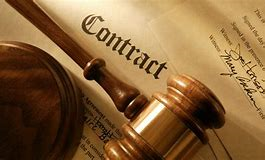 28
Minors are held responsible for the fair value of _______.
necessaries
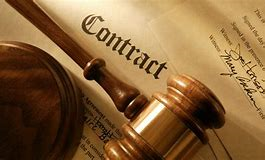 29
A person who looks after the affairs of an incompetent person is a/an _________.
guardian
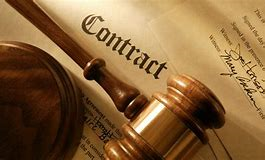 30
Incompetent persons lack the _________ to contract.
capacity
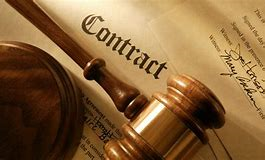 31
A person who has not reached the age of majority is a/an ___________.
minor
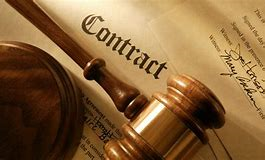 32
In legal terms minority is the same as ______________.
infancy
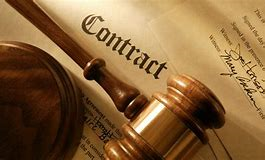 33
A person who is living in this country but owes allegiance to another country is call a/an _____________.
Alien
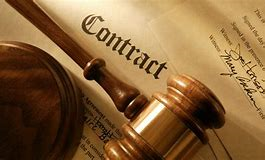 34
Minors may approve or ________ their contracts if they choose.
ratify
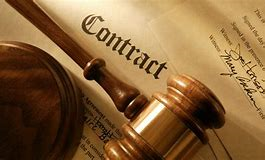 35
A person who has not yet reached his or her eighteenth birthday is still in the age of _____________.
minority
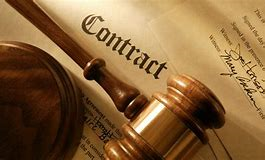 36
It is illegal for a minor to enter into a contract.
no
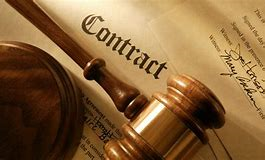 37
Does the question of competency to contract apply to minors only?
no
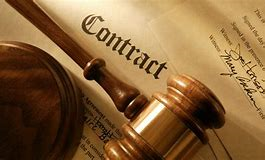 38
May a competent adult avoid a contract made with a minor?
no
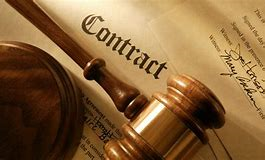 39
May a minor enforce a contract if he or she does not choose to disaffirm?
yes
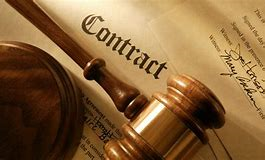 40
Can minors be absolutely sure of their contractual capacity without consulting the statutes of their own state?
No
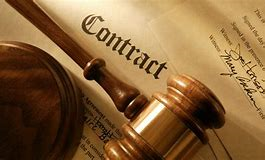 41
May a minor be held responsible for his or her contracts to purchase necessaries?
yes
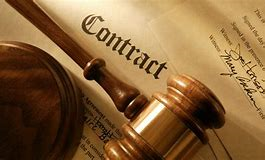 42
May a minor disaffirm a contract without returning the benefits he or she still possesses?
yes
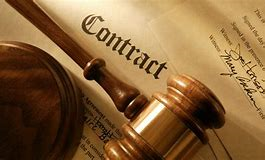 43
May a minor disaffirm part of a contract and affirm other parts?
no
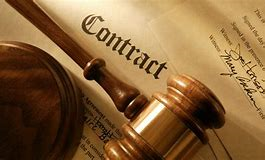 44
Is a contract void when made by a person declared insane by the court and for whom a guardian has been appointed?
yes
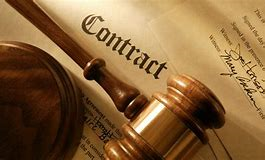 45
Is it possible to enter into a valid contract with a person who is insane but for whom a guardian has not been appointed?
yes
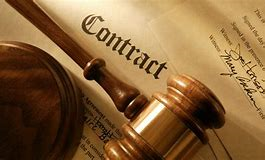 46
Mary, a 17-year-old high school graduate, applied to Ed for a job and was hired on a one-year contract.  Nothing was said about Mary’s age, but when Ed discovered she was only 17, he discharged her.  Did Ed have a legal right to do this?
no – adults contracting with a minor are bound by that contract.
47
Patty, a 14-year-old, bought a video game at a store.  A sign said:  “No Returns – All sales Final.  After using the game for a week, she returned it to the store and asked for a refund. Is she legally entitled to a refund?
Yes – minors may return goods other than necessaries and get their money back.
48
Ethel bought a CD player on the day before her 18th birthday.  That same day, she changed her mind and sought to return it and get her money back.  She claimed that she could return the purchase because she was a minor. Was she correct?
No – persons reach majority at the beginning of the day before the birthday.
49
Peter had been declared insane by a court, and a guardian was appointed to look after his affairs.  He wandered away from the mental institution where he had been placed and contracted to buy a desk, which had to be specially manufactured by the Ross Furniture Company.  Peter’s guardian refused to accept the desk when it was delivered a month later.  Can the company enforce the sale?
No – contracts of persons who have been declared insane by a court for whom a guardian has been appointed are void.
50
Joe, who is 17, bought a tent trailer and hitch from the Leisure Time Company.  Later, Joe decided that he did not want the tent trailer, but he did want the hitch.  May Joe disaffirm the contract for one but not the other?
No – a minor may not affirm parts hat are favorable and disaffirm unfavorable parts.
51